Conservation, Farmer Perspectives and the Policy Landscape
Thank you to our funders and partners
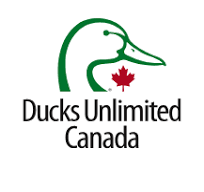 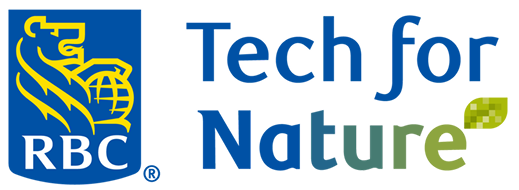 The Changing Policy Landscape?
Where does conservation on ag lands fit into the policy landscape?
A Shift to Nature?
Platform – “Protect Nature” (but where was agriculture?)
Secretary of State for Nature
Diverse approaches in ag conservation
Opportunities for coherence, collaboration and cooperation?
Agriculture Policy Framework is up for renegotiation
Last framework added the Resilient Agricultural Landscape Program
“Conservation” largely absent
The Changing Landscape
Canada is farming fewer acres
Producer Survey
Aiming to better understand the producer perspective
Land use and conservation are sensitive issues on farms across Canada
The environment vs economy tension seems heightened on land use issues.
Despite interconnectedness, farmers may see fewer direct benefits and more potential threats to their way of farming.
Three questions guided the survey design:
What are farmer priorities on environmental issues?
What awareness is there of conservation programs and what would farmers like them to do?
What would farmers perceive as a higher-impact approach for ag conservation?
With 453 responses (demographics in the Annex) it provides some insights into farmer priorities and perspectives.
Attitudes on Land Use Change
Land Use Decision Making
Other Economic Considerations
Soil Improvement
Enhancing the quality and fertility of the soil to support better crop growth and sustainability.
Crop Rotation
Importance of rotating crops to maintain soil health, reduce pests and diseases, and improve crop yields.
Livestock Feed
The need for adequate feed for livestock, which is crucial for maintaining healthy and productive animals.
Water Management
The importance of managing water resources effectively, including improving drought tolerance and ensuring proper drainage.
Time Management
Efficient use of time in agricultural practices to maximize productivity and reduce labour costs.
Land Conversion
Other Considerations
Economic Factors:
Profit: Farmers are motivated by the potential for higher profits 
Land Prices: High land prices encourage farmers to maximize the use of their land 
More Acres: The need for more cultivated acres to increase production
Field Efficiency: Improving field efficiency and making farming easier with larger equipment 	
Repayment Periods: The price of land and repayment periods influence decisions
Proximity to Cities: Losing rented land to developers pushes farmers to clear and convert other lands 
Livestock Feed Needs: The need for livestock feed influences land conversion

Environmental Factors:
Invasive Species: Mitigating the spread of invasive species into forage and grazing lands
Wildlife Management: Managing wildlife populations that affect farming
Soil Quality: Improving soil quality and better land use in dry areas
Environmental Priorities
Barriers to action
Current Programming
Barriers to action
Other Considerations
Lack of Knowledge/Information
Many respondents indicated a lack of knowledge or information about the programs.
Government Intervention/Regulation
Some respondents expressed concerns about government intervention and regulation.
Effectiveness and Reliability
Concerns were raised about the effectiveness and reliability of the programs.
Paperwork and Bureaucracy
The amount of paperwork and bureaucracy involved was a concern for some respondents.
Personal Focus/Commitment
Some respondents mentioned their personal focus on specific areas or the long-term commitment required.
.
Encouraging participation
Survey takeaways
The Perception Problem
The underlying challenge
Farmers are more concerned about urban expansion, less concerned about conversion to agriculture.
Economic pressures push farmers to convert land, clashing with conservation goals, and these pressures differ by region.
Regional differences require new approaches to national solutions.
Different farm types and sizes need tailored solutions: larger farms may handle complex programs, but smaller ones need simplicity.
Is equity (the need to offer farmers and regions similar support) a barrier to a higher impact approach?
Thinking about the future?
A higher impact approach?
Conservation Priorities: Could/should efforts be targeted to the areas with the greatest need, impact or cost benefit?
Managing Volatility: New programs need to stay flexible to keep up with changing economic and environmental conditions.
Increasing Uncertainty: Uncertainty about geopolitical changes and future policies concerns farmers, highlighting the challenge of talking about conservation programs.
Reluctance to take marginal land out of production is an example
Leveraging technology: Technology, such as precision agriculture, is valued. Technological support is important, and there is a need for practical assistance to adopt conservation practices.
Can conservation policies and programs be better aligned with economic goals, technology adoption, other environmental incentives and partnerships into a higher-impact approach?
Morning Dialogue Questions
Initial rapid-fire question:
What is your perspective on the policy landscape or survey results?

Breakout group questions:
How do you characterize the impact of conservation programming in Canada?
What’s working—and not working—with current conservation policies and programs?
What opportunities do you see for change?
Advancing Policy Solutions Together
Annex: CAPI’s PLAN Initiative
Policies for Land Use Agriculture and Nature
Purpose: To advance policy solutions that protect, promote and preserve agricultural lands for greater economic, environmental and social sustainability.
Activities:
Policy Network
Distinguished Fellows
Doctoral Fellows
Podcasts & Webinars
In-person workshop
Producer Survey
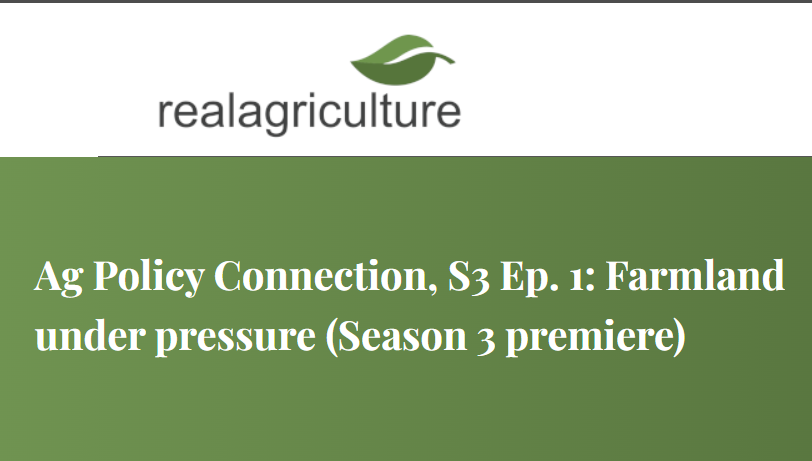 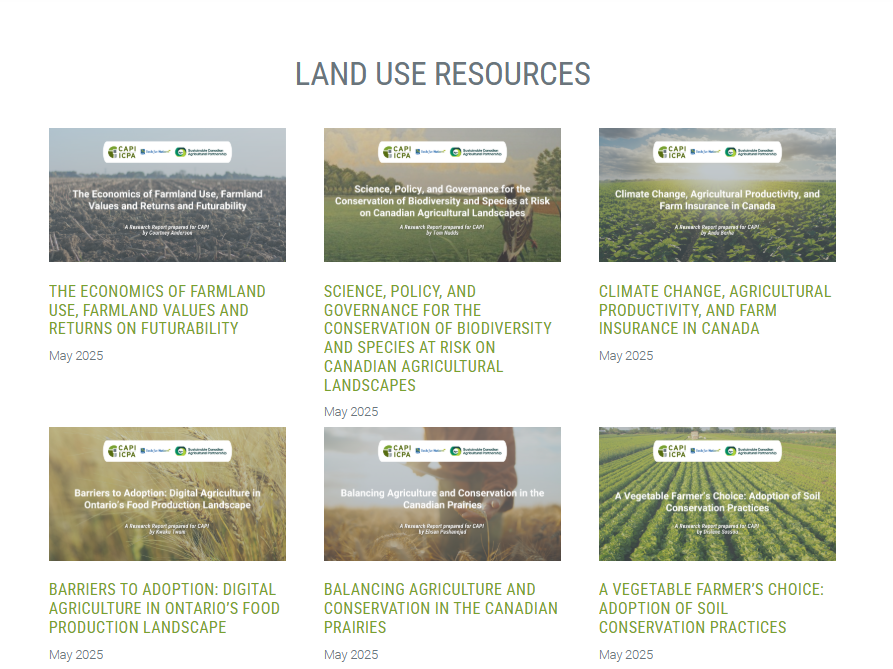 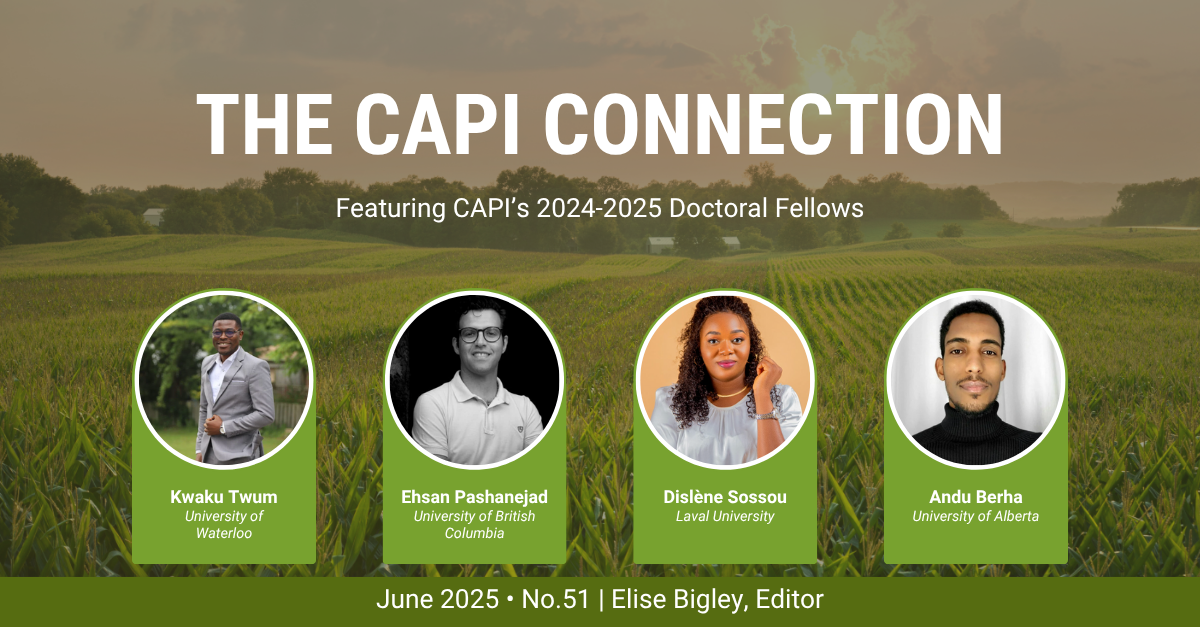 Annex: Respondents' demographics
Annex: Respondents' demographics